Innovative Toppletubes(Or Plastic Cups):Physical, Numeric, and Language Literacy
Dr. John Byl
JOHNBYL50@gmail.com

While we wait, sign up for weekly activity postings on:
Twitter or Instagram
@canadago4sport
Toppletubeshttps://www.gophersport.com/search-unbxd?q=toppletubes
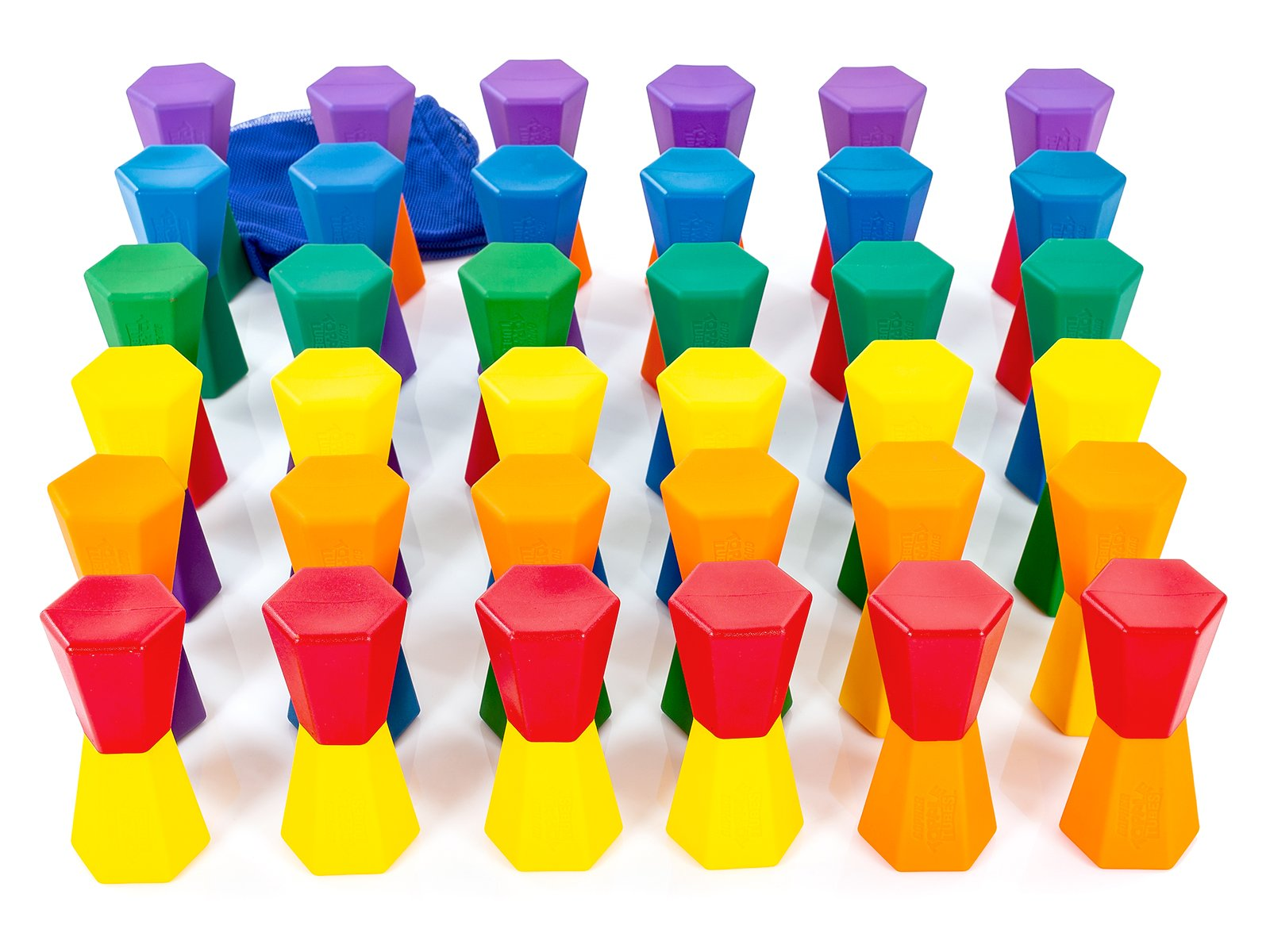 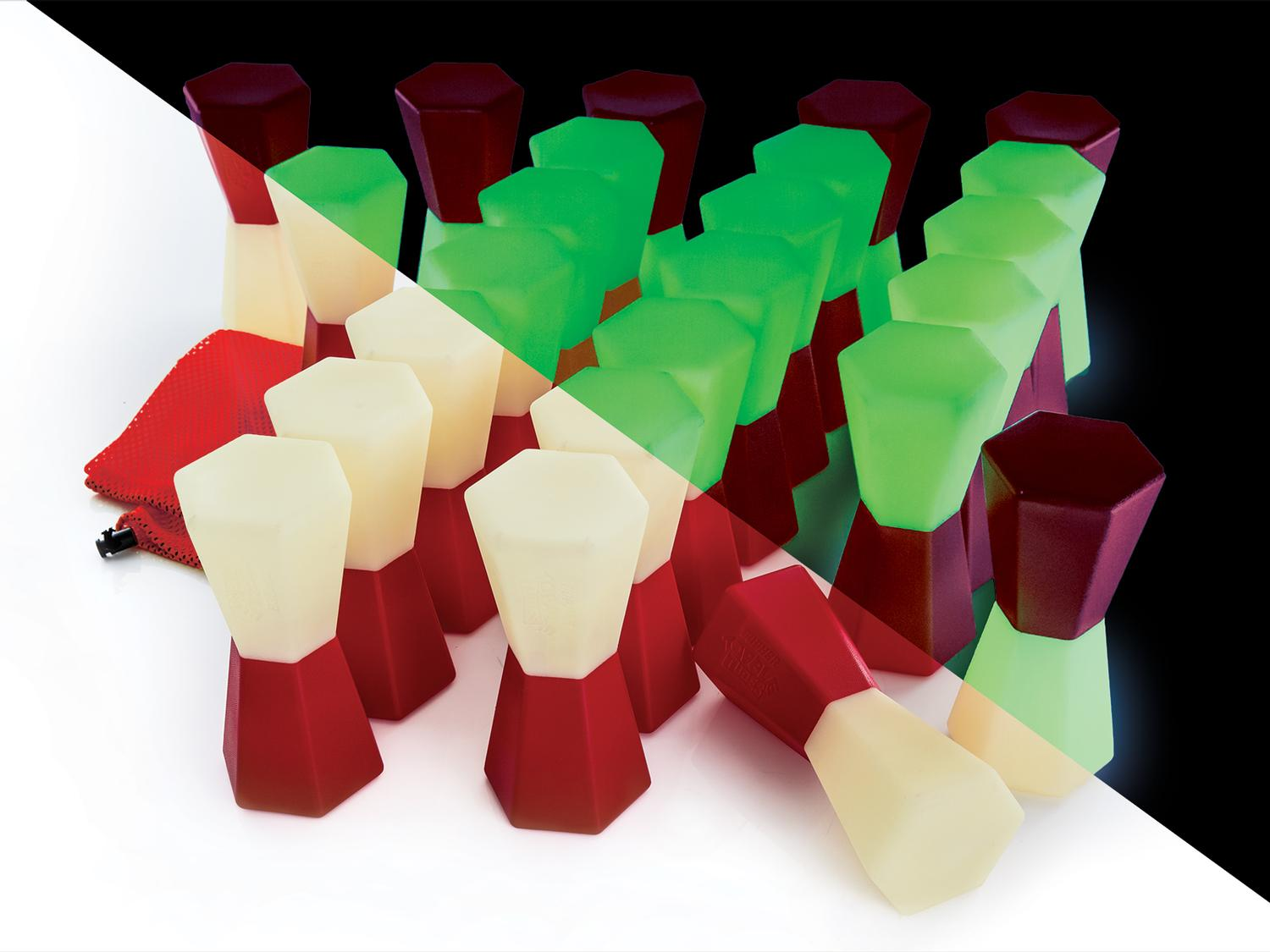 www.gophersport.com    www.canadago4sport.com
2
Numbering
Number all 48 on the yellow side with a black marker, with numbers 1-48
I mark about 10 of them with the numbers 1-6 around the edges
I put the number 1 on the side with the Gopher imprint (because any other number does not work well over that imprint), then a 6 on the opposite side 
Then a 4 beside the 1 and a 3 on the opposite side of 4
Then a 5 on the other side of 1 with a 2 on the opposite side of 5
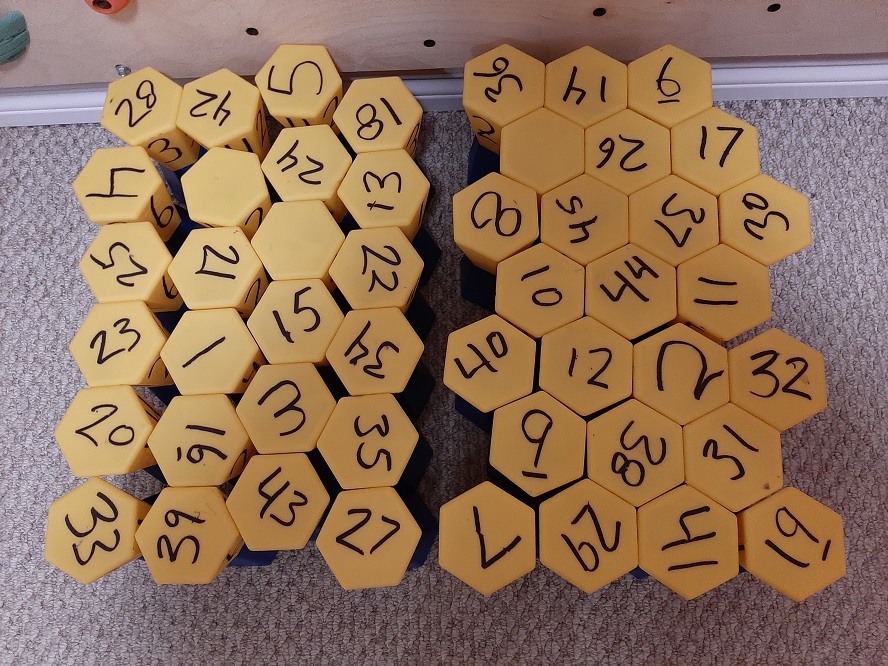 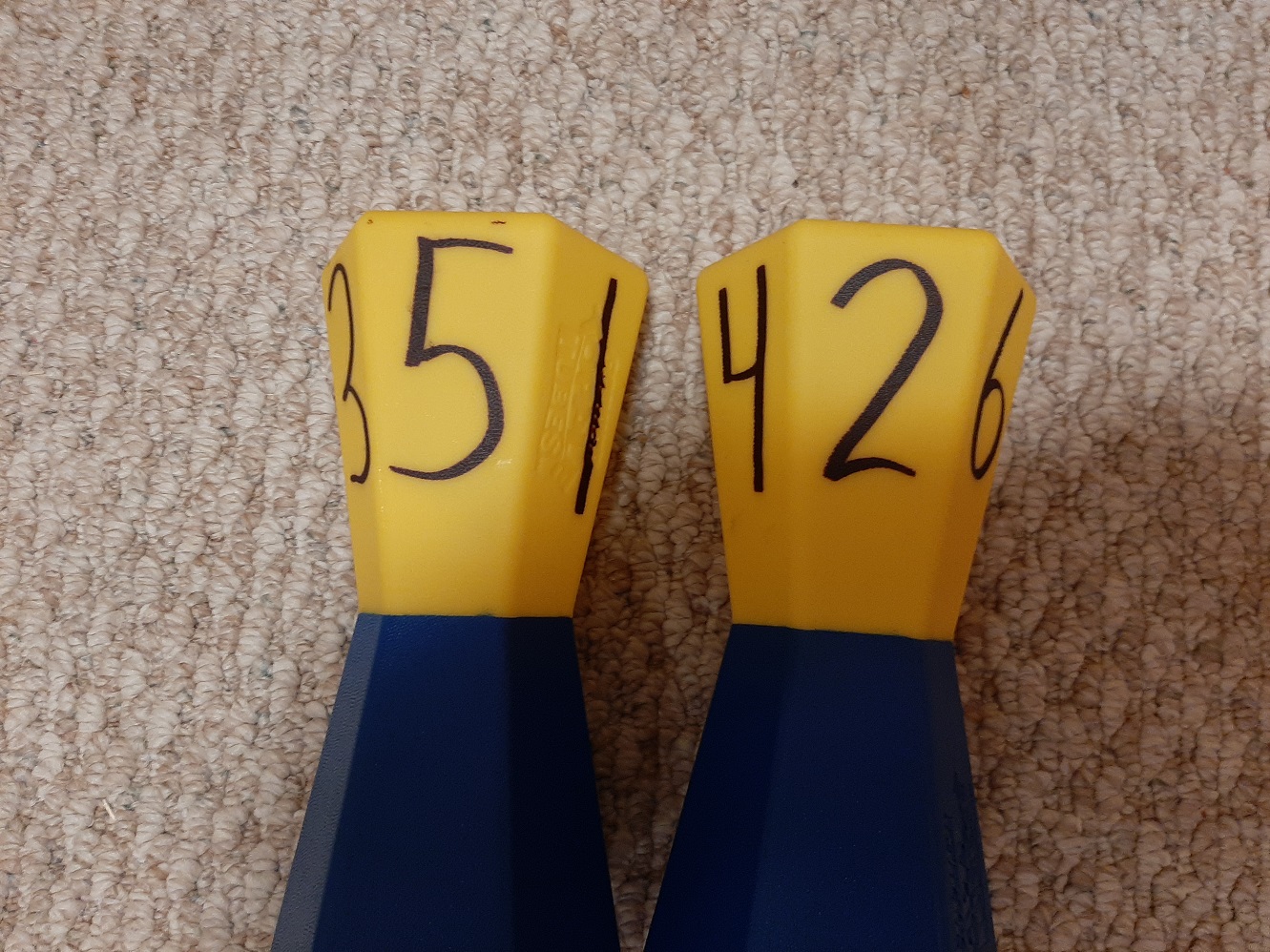 www.gophersport.com    www.canadago4sport.com
3
LetteringTwo sets of ToppleTubes (48) lettered as following on the blue end of the ToppleTubes--number before the letter indicates how many ToppleTubes should have that number, and all letters are worth one (1) point unless otherwise noted:
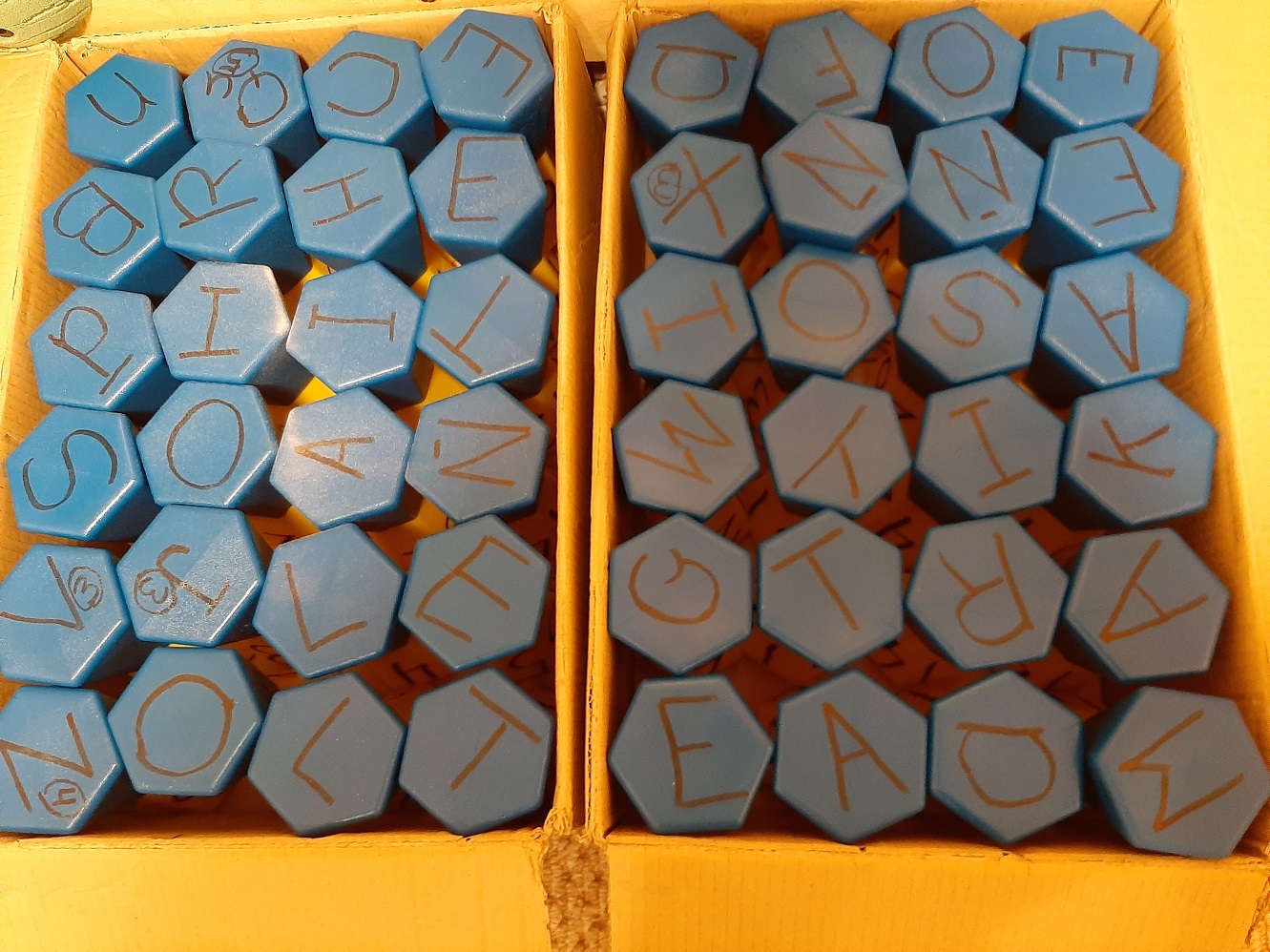 4 x A1 X B1 C2 D6 E1 F1 G1 H4 I1 J 3 points1 K2 L
1 M3 N4 O1 P1 Qu 5 points2 R2 S3 T1 U1 V 3 points1 W1 X 3 points1 Y2 Z 4 points
www.gophersport.com    www.canadago4sport.com
4
Locomotor
www.gophersport.com    www.canadago4sport.com
5
Your Colour Uphttps://www.canadago4sport.com/Leadership/Your-Colour-Up
www.gophersport.com    www.canadago4sport.com
6
Your Colour Up with Feethttps://www.canadago4sport.com/Leadership/Your-Colour-Up-With-Feet
www.gophersport.com    www.canadago4sport.com
7
Topple Three Uphttps://www.canadago4sport.com/Locomotor/Topple-Three-Up
www.gophersport.com    www.canadago4sport.com
8
Topple Four Up Dribblehttps://www.canadago4sport.com/Numeracy/Topple-Four-Up
www.gophersport.com    www.canadago4sport.com
9
Target Games
www.gophersport.com    www.canadago4sport.com
10
Seven Degree (use ToppleTubes instead of foam pins or water bottles)https://www.canadago4sport.com/Target1/Seven-Degree
www.gophersport.com    www.canadago4sport.com
11
Target Under Nethttps://www.canadago4sport.com/Target1/Mission-Target-Under-Net
www.gophersport.com    www.canadago4sport.com
12
Target Over Nethttps://www.canadago4sport.com/Target1/Mission-Target-Over-Net
www.gophersport.com    www.canadago4sport.com
13
Invasion Games
www.gophersport.com    www.canadago4sport.com
14
No Goalie Soccer (Use ToppleTubes instead of StrykN pins)https://www.canadago4sport.com/invasion1-1/No-Goalie-Indoor-Soccer
Sorry no video yet.
www.gophersport.com    www.canadago4sport.com
15
Pinned Down Team Handball (Use ToppleTubes instead of StrykN pins)https://www.canadago4sport.com/invasion1-1/Pinned-Down-Team-Handball
Sorry no video yet
www.gophersport.com    www.canadago4sport.com
16
Twin Ball StrykNhttps://www.canadago4sport.com/invasion1-1/Twin-Ball-Stryke
Sorry no video yet
www.gophersport.com    www.canadago4sport.com
17
Thin Pin Guardhttps://www.canadago4sport.com/Target1/Team-Thin-Pin-Guard
www.gophersport.com    www.canadago4sport.com
18
Safe or Dare Thin Pin Guardhttps://www.canadago4sport.com/invasion1/Safe-or-Dare-Thin-Pin-Guard
www.gophersport.com    www.canadago4sport.com
19
Strike/Field
www.gophersport.com    www.canadago4sport.com
20
Cricket Foam Ball (use 6 ToppleTubes instead of wickets)https://www.canadago4sport.com/strike/Cricket-Foamball
www.gophersport.com    www.canadago4sport.com
21
Kickit Cricket (use 6 ToppleTubes instead of wickets)https://www.canadago4sport.com/strike/Cricket-Kickit
www.gophersport.com    www.canadago4sport.com
22
Locomotor Tic Tac Toe
www.gophersport.com    www.canadago4sport.com
23
Topple Tic Tachttps://www.canadago4sport.com/Numeracy/Topple-Tic-Tac
www.gophersport.com    www.canadago4sport.com
24
Topple Double Tic Tachttps://www.canadago4sport.com/Numeracy/Topple-Double-Tic-Tac
www.gophersport.com    www.canadago4sport.com
25
Tic Tac Toe No Grid Instructions (Use ToppleTubes instead of Rubber Bars)https://www.canadago4sport.com/Numeracy/Tic-Tac-Toe--No-Grid-Instructions
www.gophersport.com    www.canadago4sport.com
26
Tic Tac Four in a Rowhttps://www.canadago4sport.com/Numeracy/Tic-Toc-Four-in-a-Row
www.gophersport.com    www.canadago4sport.com
27
Tic Tac Double Four in a Rowhttps://www.canadago4sport.com/Numeracy/Tic-Toc-Double-Four-in-a-Row
www.gophersport.com    www.canadago4sport.com
28
Number Sequencehttps://www.canadago4sport.com/Numeracy/Number-Sequence-Relay
www.gophersport.com    www.canadago4sport.com
29
Fitness
www.gophersport.com    www.canadago4sport.com
30
Pushup Tic Tac Toe (Use ToppleTubes instead of Bean Bags)https://www.canadago4sport.com/Numeracy/Tic-Tac-Toe%E2%80%94No-Grid-With-Push-Up
www.gophersport.com    www.canadago4sport.com
31
Topple Lungehttps://www.canadago4sport.com/Warmups/Topple-Lunge
www.gophersport.com    www.canadago4sport.com
32
Numeracy
www.gophersport.com    www.canadago4sport.com
33
StrykN the Pins:Inhibitory Controlhttps://www.canadago4sport.com/Numeracy/StrykeN-the-Pins
www.gophersport.com    www.canadago4sport.com
34
StrykN the Pins Over 50:Working Memoryhttps://www.canadago4sport.com/Numeracy/StrykeN-the-Pins-to-Over-50
www.gophersport.com    www.canadago4sport.com
35
StrykN the Pins to Exactly 40:Cognitive Flexibilityhttps://www.canadago4sport.com/Numeracy/StrykeN-the-Pins-to-Exactly-40
www.gophersport.com    www.canadago4sport.com
36
Topple a Specific Number https://www.canadago4sport.com/Numeracy/Topple-Specific-Number
www.gophersport.com    www.canadago4sport.com
37
Topple Numbers in Sequencehttps://www.canadago4sport.com/Numeracy/Topple-Tube-Number-Sequence
www.gophersport.com    www.canadago4sport.com
38
Literacy
www.gophersport.com    www.canadago4sport.com
39
Word Relayhttps://www.canadago4sport.com/Leadership/Word-Relay
www.gophersport.com    www.canadago4sport.com
40
Equipment
www.gophersport.com    www.canadago4sport.com
41
Web Resources
Canadago4sport:
600+ game docs and 250+ game videos
www.canadago4sport.com
Gopher Sport:
Order from hundreds of equipment ideas.
https://www.gophersport.com/
Unconditional 100% satisfaction guarantee
Your satisfaction is our #1 concern! If you are not satisfied with any product you buy from us, we'll simply replace it or refund your money. No questions. No hassles. No exclusions. No kidding!
www.gophersport.com          www.canadago4sportcom
42
Pinterest and YouTube
Pinterest:
23 boards, and 600+ pins
Follow at https://www.pinterest.ca/canadago4sport/
YouTube: 
330+ videos
Subscribe at https://www.youtube.com/c/canadago4sport/
www.gophersport.com          www.canadago4sportcom
43
Social Media and Further Questions
Twitter & Instagram: 
Tuesdays (sometimes other days) posts
Follow at @canadago4sport
Love to hear from you:
JOHNBYL50@gmail.com
www.gophersport.com          www.canadago4sportcom
44
With thanks
To all of the wonderful people 
who inspire each other 
at conferences and other places!

To Gopher Sport 
for their innovative products 
and high quality equipment!
www.gophersport.com          www.canadago4sportcom
45
Download slides at:
https://www.canadago4sport.com/conferences-and-workshops
www.gophersport.com          www.canadago4sportcom
46